Innovation – Welche Anforderungen stellt die Wirtschaft?
IMD - Ranking
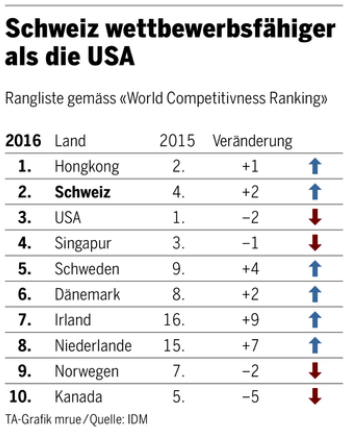 Stärken der Schweiz:

- Flexibilität
- Widerstandsfähigkeit
- Gute Infrastruktur
- Arbeitsmarktbedingungen
- Innovativ
GCI – Ranking 2016
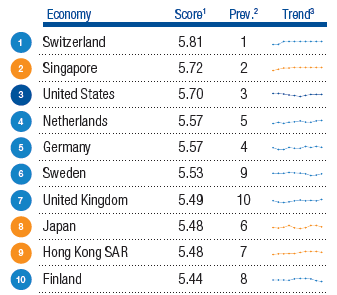 Seit 7 Jahren auf Platz 1
Stärken von Industrie/Handwerk

High Tech
Hohe Qualität
Kleinserien / individuelle Lösungen
Zuverlässigkeit
Innovativ
Quelle: World Economic Forum
Schweiz 2016
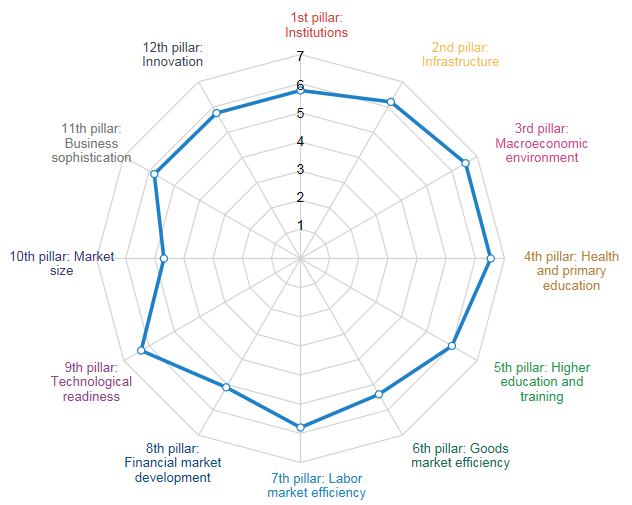 Quelle: World Economic Forum
Schweiz 2015
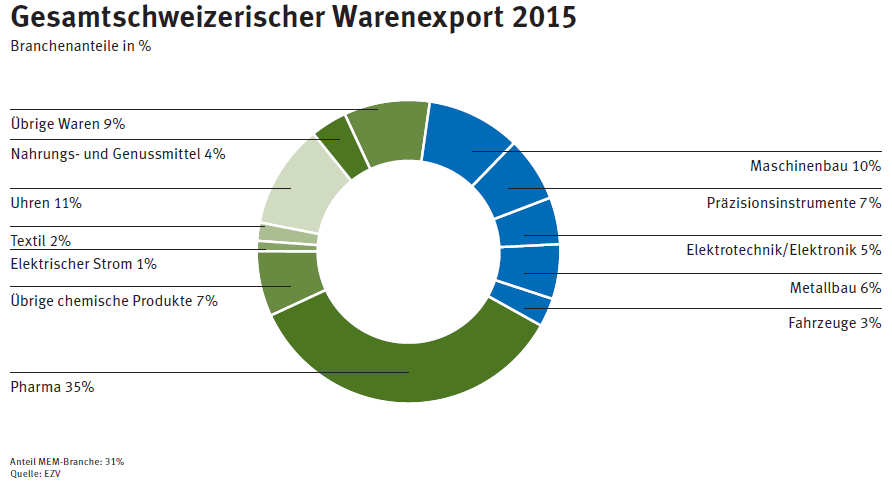 ca. 1/3 des BIP
58% gehen in die EU
Fazit 1: Innovation
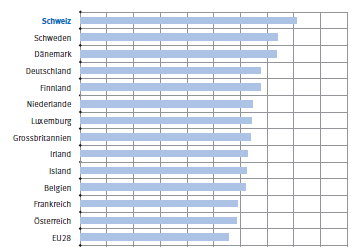 Die Schweiz braucht weiterhin

Innovationen
Qualifizierte Fachkräfte
Quelle: EU Kommission, Innovationsranking
Risiko 1: Überregulierungen
1.	Komplizierte Gründung von start up’s  
2. 	Höhere Kosten zur Erfüllung von Vorschriften
        Stärkere Bindung von qualifizierten Fachkräften
        Schwächung des Milizsystems
        Sinkende Qualifizierung der Aufsichtsbehörden
        Widersprechende Vorschriften
                 >>>  Fehlende Ressourcen für Innovation
Risiko 2: Fachkräftemangel
1.	Hoher Automatisierungsgrad und neue Technologien	
  
2. 	Zu wenig Ausbildungsstellen 	

3.	Überalterung der Gesellschaft
	 
          Niedrige Arbeitslosenrate DACH
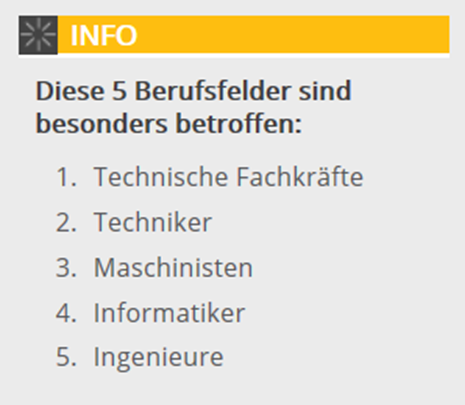 Arbeitsmarkt Europa 2016
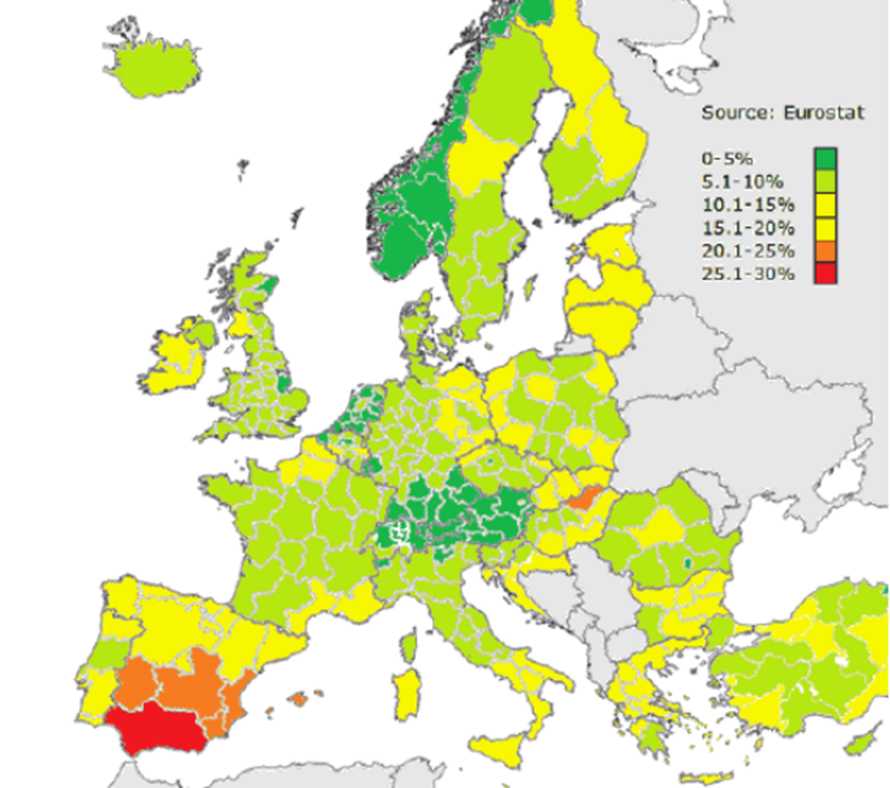 Risiken für die Schweiz:
Knowhow-Verlust mangels Nachwuchs
Lohnsteigerungen wegen nat. Wettbewerb um qualifizierte Mitarbeiter
Schlechtere Qualifizierung überwachender Behörden
Auswanderung von Unternehmen / Unternehmensbereiche
Sinkende Produktionsleistung
Risiko 3: Bildungsangebot
1.	Sinkende Lernendenzahlen bei technischen Berufen 
2. 	Fachkräftemangel bei Lehrkräften
        Inhouse-Bildung bindet qualifizierte Fachkräfte
        Unpassendes Lehrangebot

                 >>>  Fehlende qualifizierte Mitarbeiter
Risiko 4: Innovationstrends verpassen
1.	Digitalisierung ist der Zukunftsmarkt  
2. 	Megatrends nicht erkennen
        Keine freie Kapazitäten
        Anforderungen der neuen Mitarbeitergeneration

                 >>>  Die Schweiz kann oberste Innovationsränge verlieren (Image)
Generation Y
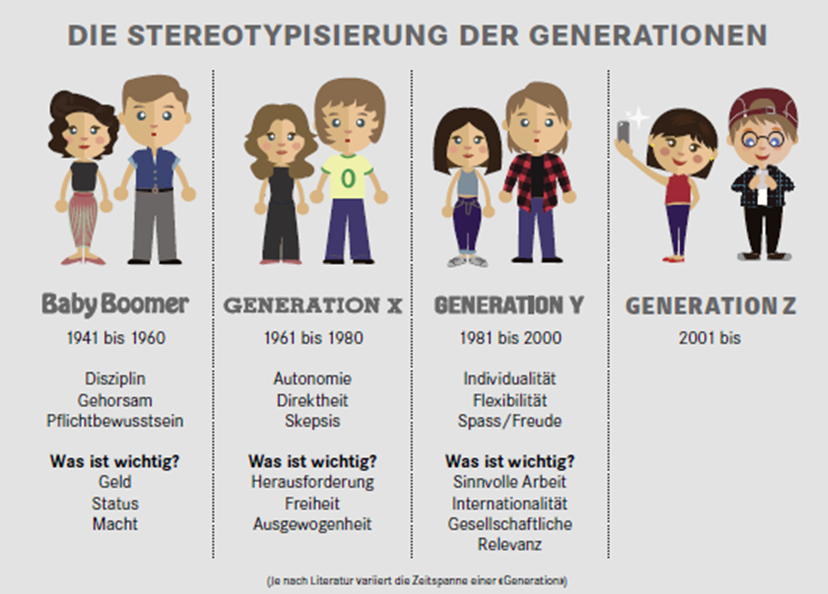 Bevorstehende Pensionierungswelle
Andere Interessen neuer Generationen
Quelle: TWICE-Magazin der Handelskammer beider Basel, Ausgabe 3 / 2015
Anforderungen der Wirtschaft
1.	Engere Zusammenarbeit zwischen Wirtschaft und Politik  
2. 	Technikfächer bereits in der Schule anbieten
        Chancen für weibliche Fachkräfte verbessern
        Hochqualifiziertes Bildungsangebot aufrechterhalten
        Stopp weiterer entwicklungshemmender Regulierungen

                 >>>  Bereitschaft zum Zuhören und Kompromisse schliessen